Административная ответственность несовершеннолетних
Ст. 20.1 мелкое хулиганство КоАП РФ
«Нравы – это люди, 
законы – разум страны» 

(Аристотель)
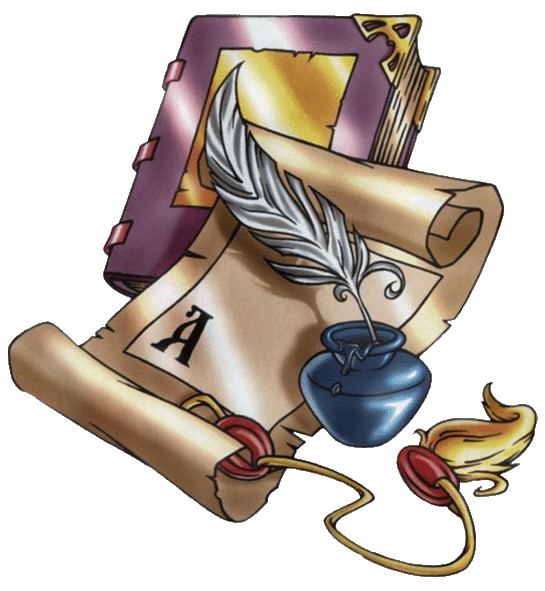 Тебе от 14 до 18 лет
Подростком считается девушка или юноша, который находится в возрасте переходном от детства к юности. Определяется подростковый возраст современной наукой в зависимости от государства или региона проживания, от культурно-национальных особенностей и от пола – 12-14 лет до 15-18 лет.
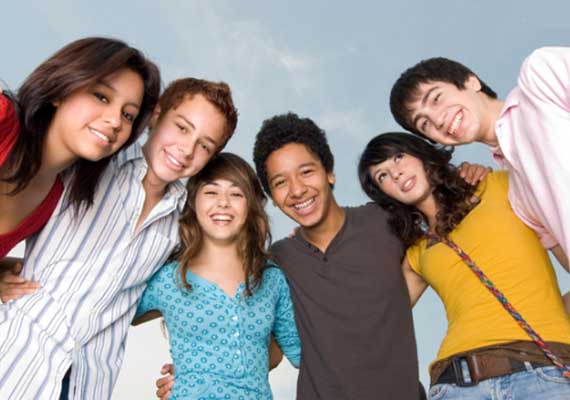 Наши права
Основным объемом прав человек обладает с момента рождения. 

 Обязанности -это ответственность человека, закрепленная в тех или иных законах.
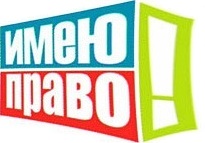 ЗАКОН- это нормативный акт (документ), принятый высшим органом государственной власти в установленном Конституцией порядке.

ПРАВОНАРУШЕНИЕ – это антиобщественное деяние, причиняющее вред обществу, запрещенное законом и 
	влекущее наказание.
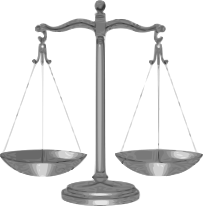 Основная задача Закона
- обеспечить защиту прав и свобод каждого человека, то есть закон обеспечивает возможность существования общества и государства, заставляя отдельного гражданина учитывать не только свои интересы, но также права и интересы окружающих.
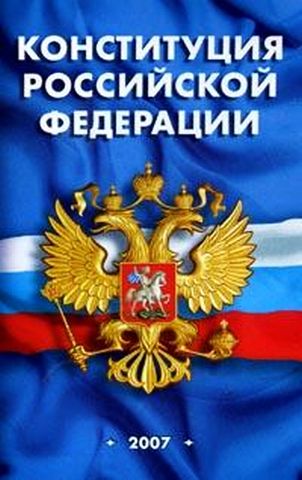 Административным правонарушением
признается противоправное, виновное действие (бездействие) физического или юридического лица, за которое настоящим Кодексом или законами субъектов Российской Федерации об административных правонарушениях установлена административная ответственность
   (ст. 2.1. Кодекса Российской Федерации об административных правонарушениях).
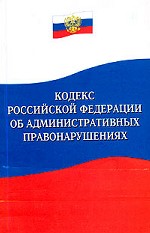 ПОМНИ: ЧЕМ БОЛЬШЕ ТЫ ЗНАЕШЬ О СВОИХ ПРАВАХ И ОБЯЗАННОСТЯХ, ТЕМ МЕНЬШЕ БУДЕТ ВЕРОЯТНОСТЬ ТВОЕГО ПОПАДАНИЯ В СЛОЖНУЮ ЖИЗНЕННУЮ СИТУАЦИЮ.
НЕ ЗАБЫВАЙ, ЧТО И ТЫ ДОЛЖЕН СОБЛЮДАТЬ ЗАКОН!  НЕЗНАНИЕ ЗАКОНА НЕ ОСВОБОЖДАЕТ ТЕБЯ
ОТ  ОТВЕТСТВЕННОСТИ!
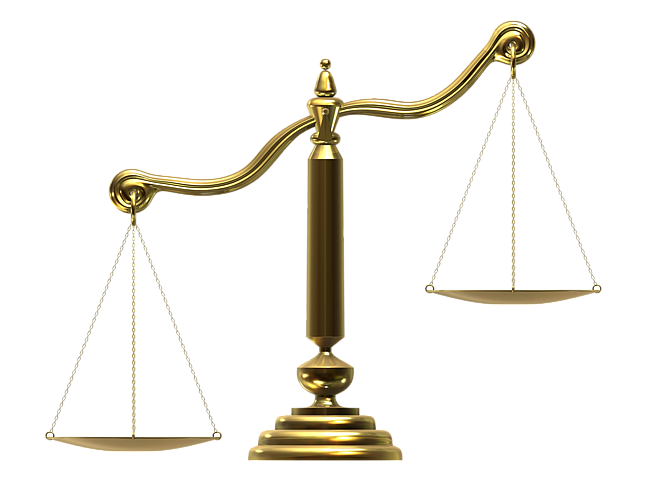 Статья 20.1. Мелкое хулиганство. Мелкое хулиганство, т.е. нецензурная брань в общественных местах, оскорбительное приставание к гражданам или другие действия, демонстративно нарушающие общественный порядок и спокойствие граждан, – влечёт наложение административного штрафа… или административный арест на срок до 15 суток
Административной ответственности подлежат лица, достигшие к моменту совершения административного правонарушения 16-летнего возраста (ст.2.3. КоАП РФ). Однако, по общему правилу, к лицам в возрасте от 16 до 18 лет, совершившим административные правонарушения, применяются меры, предусмотренные "Положением о комиссии по делам несовершеннолетних".Ответственность за административное правонарушение, совершенное несовершеннолетними в возрасте от 14 до 16 лет несут родители или иные законные представители (опекуны, попечители)
Хулиганство
Хулиганство – это грубое нарушение общественного порядка, совершенное  с применением оружия или предметов, используемых в качестве оружия; по мотивам политической, идеологической, расовой, национальной или религиозной ненависти в отношении какой-либо социальной группы.
	Отягчающими обстоятельствами признается:
	- совершение хулиганства группой лиц по предварительному сговору 
	-сопротивление представителю власти либо иному лицу, исполняющему обязанности по охране
	общественного порядка
	Наказывается лишением свободы на срок до 
	семи лет.
За проступки подростков могут быть привлечены к административной ответственности их родители(законные представители)
Если подросток совершил уголовно наказуемое деяние или административный проступок до достижения возраста, с которого наступает 						ответственность, он 						может быть помещен в 					закрытую спецшколу 					на срок до трех лет 						или поставлен на учет 					в полиции.
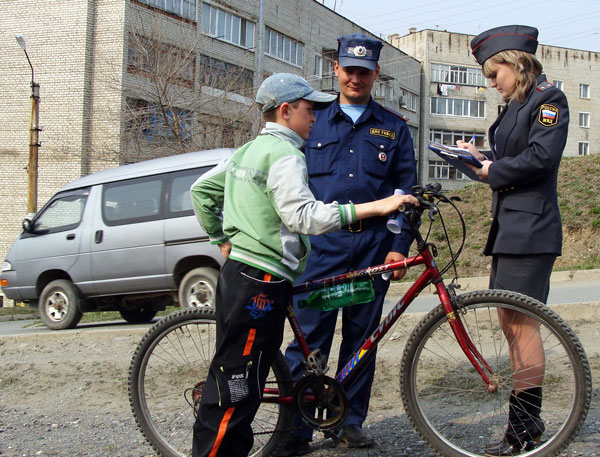 Дела на несовершеннолетних рассматриваются:
в комиссиях по делам несовершеннолетних — на лиц, совершивших в возрасте до 14 лет общественно опасные действия (имеющие признаки преступления) и  в возрасте от 14 до 16 лет — общественно опасные действия (имеющие признаки преступления),  не предусмотренные статьей 20 Уголовного кодекса.

в судах — на лиц, совершивших преступление в возрасте 16 лет, а по преступлениям, за которые ответственность установлена с 14 лет, — в порядке особого производства по делам несовершеннолетних;
Причины побуждающие к противоправным действиям
Низкая правовая культура граждан

	Влияние социальной среды

	Отсутствие нравственности (упущения семейного воспитания)
	Влияние микрогрупп, склонных к правонарушениям и преступлениям
	Влияние вредных привычек (пьянство, наркотики)
	Преобладание потребительских качеств личности, отсутствие серьезного занятия
ПОМНИ!
     УГОЛОВНАЯ И АДМИНИСТРАТИВНАЯ ОТВЕТСТВЕННОСТЬ НАСТУПАЕТ С 16 ЛЕТ

Но за некоторые виды преступлений - с 14 лет. 
В этот перечень входят убийство, изнасилование, кража, грабеж, разбой, вымогательство и ряд других преступлений.
Административное задержание производится при административном правонарушении. Чаще всего это:
- мелкое хулиганство
- мелкое хищение
- курение в недозволенных местах
- порча помещений, повреждение сидений в транспортных средствах
- распитие спиртных напитков
- жестокое обращение с животными
- незаконная вырубка зеленых насаждений
- занятие проституцией
Виды административных правонарушений указаны в Кодексе РФ об административных правонарушениях.          Административное задержание не должно превышать трех часов.
Уголовное задержание производится работниками органов дознания или следователем по подозрению в совершении преступлений, которые перечислены в Уголовном Кодексе РФ.
Жизнь даётся один раз
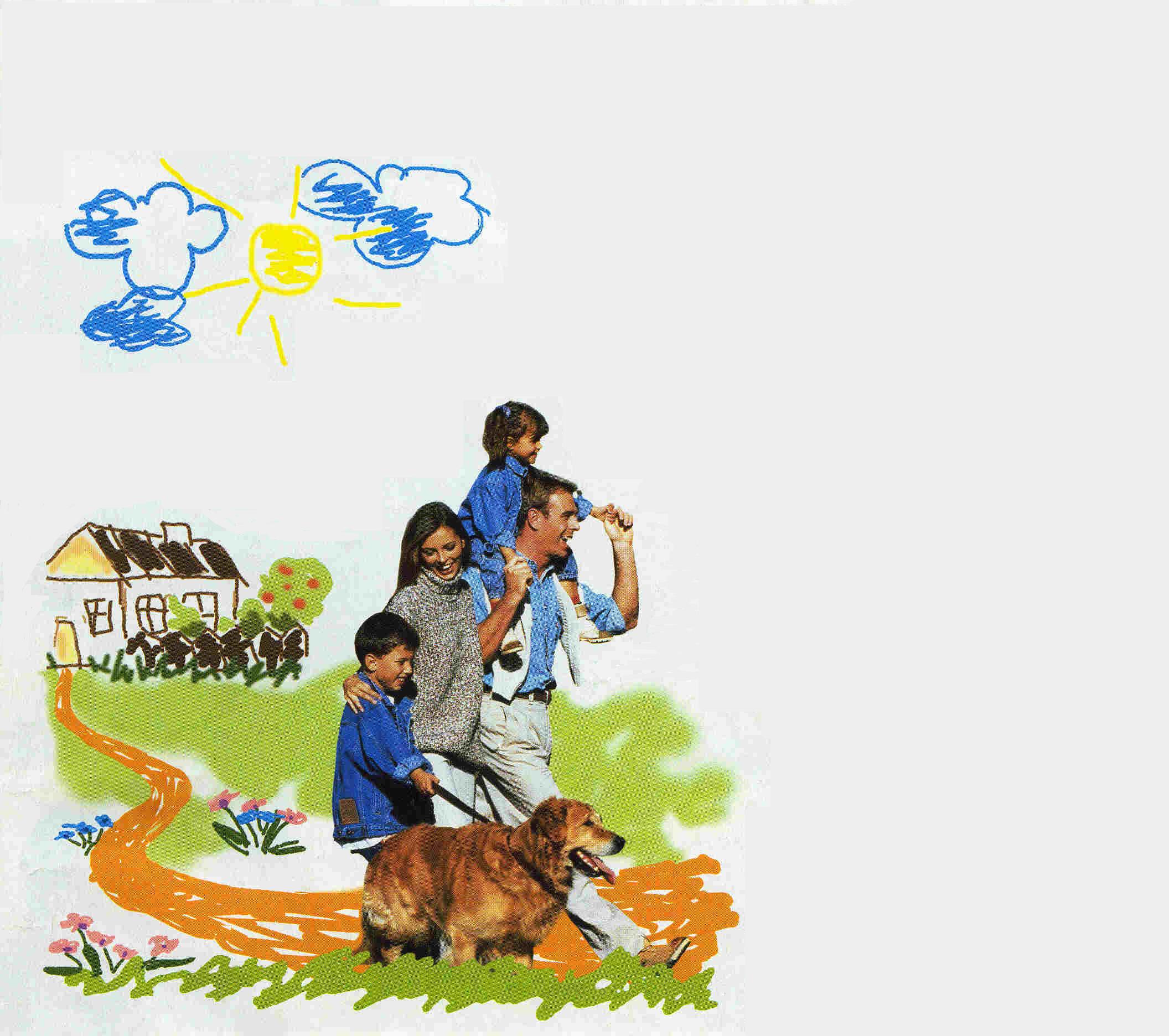 Благодарю за внимание!
Петрова М.В.